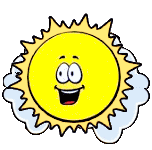 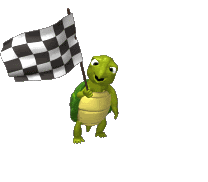 CHÚC MỪNG ĐỘI BẠN THỎ
CONGRATULATIONS RABBIT TEAM
CHÚC MỪNG ĐỘI BẠN CỌP
CONGRATULATIONS TIGER TEAM
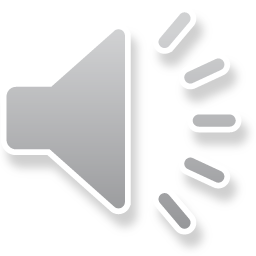 5
5
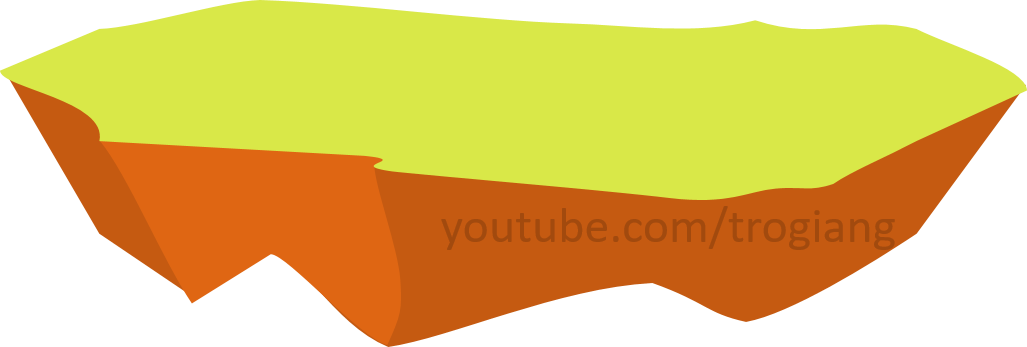 4
4
3
3
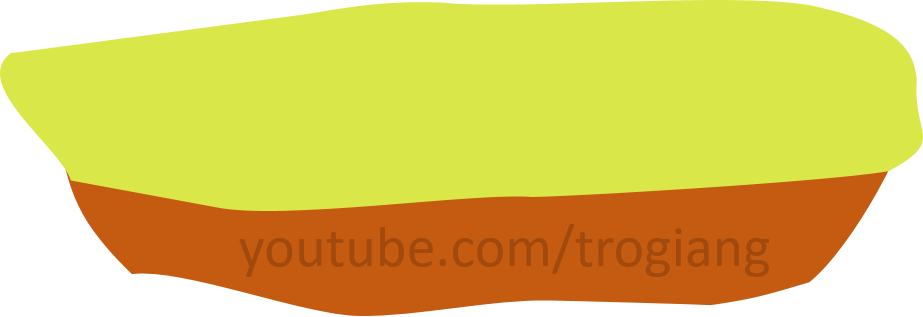 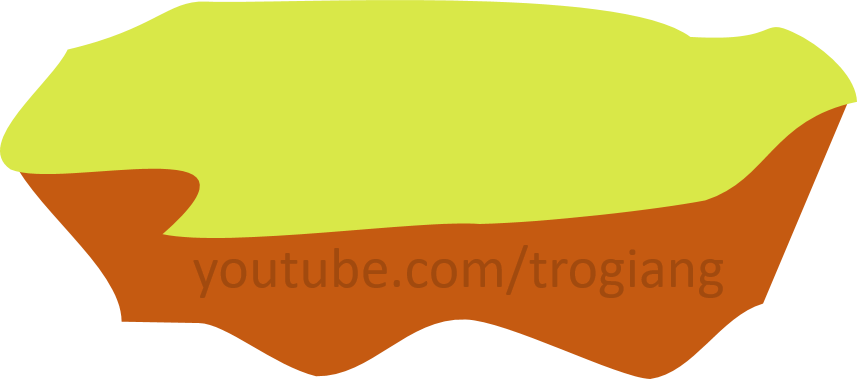 AI LÊN CAO HƠN
2
2
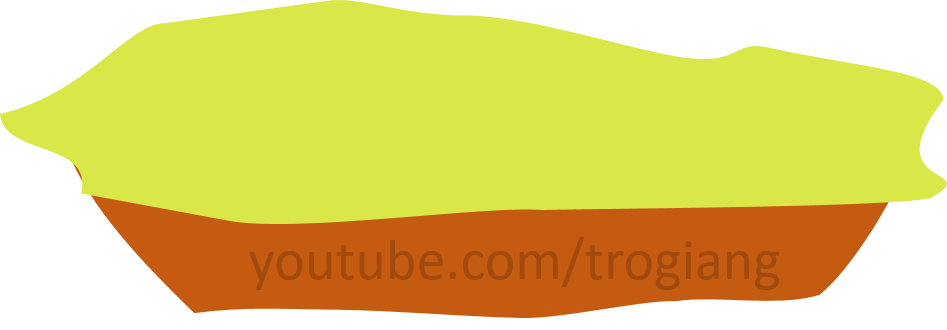 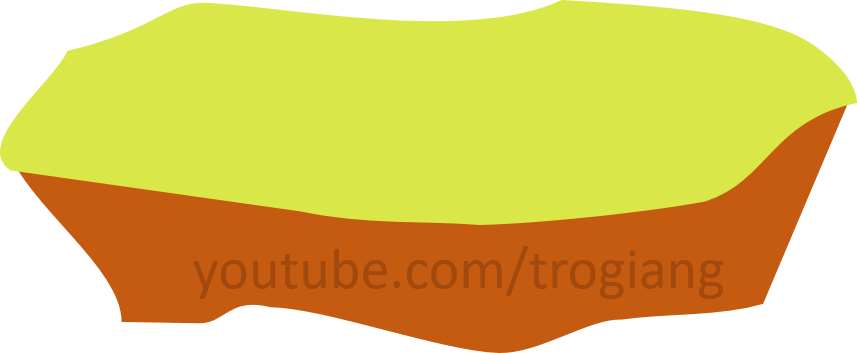 1
1
overtop
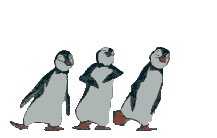 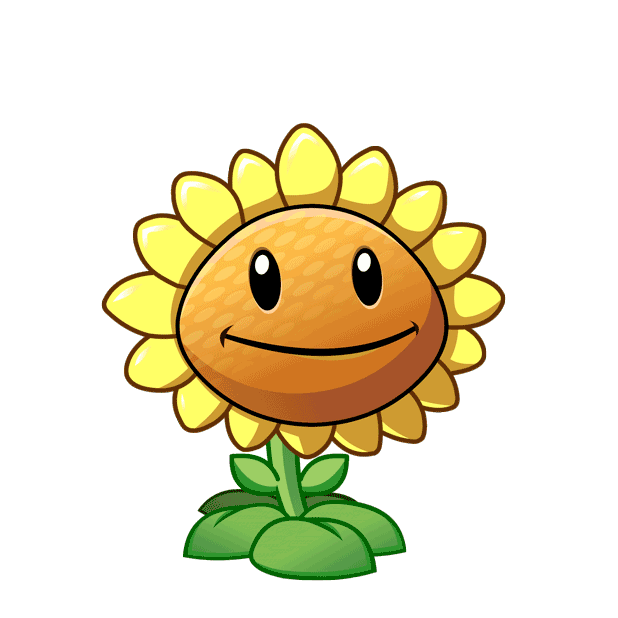 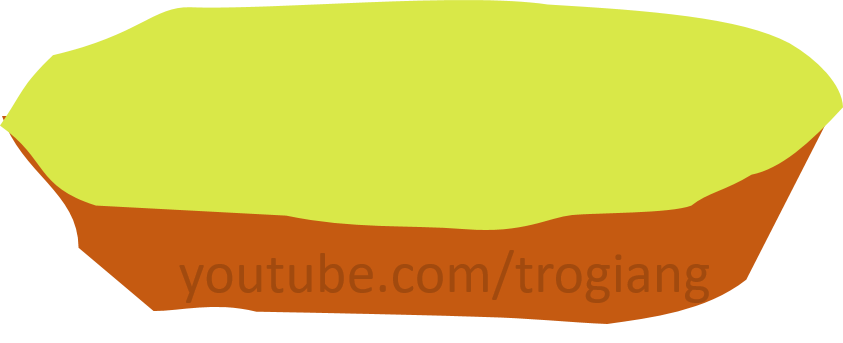 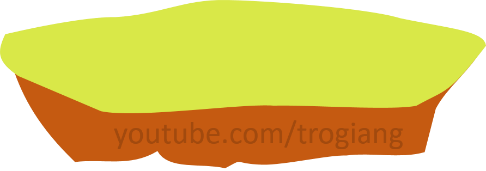 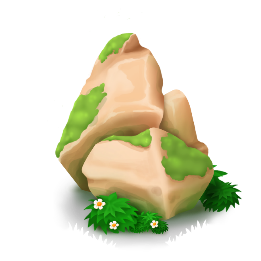 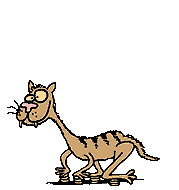 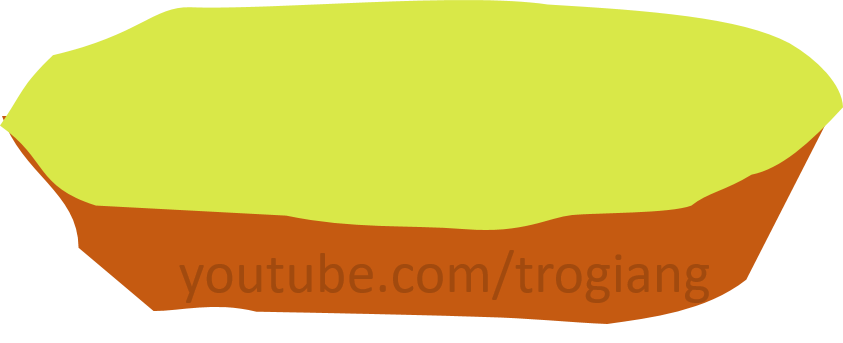 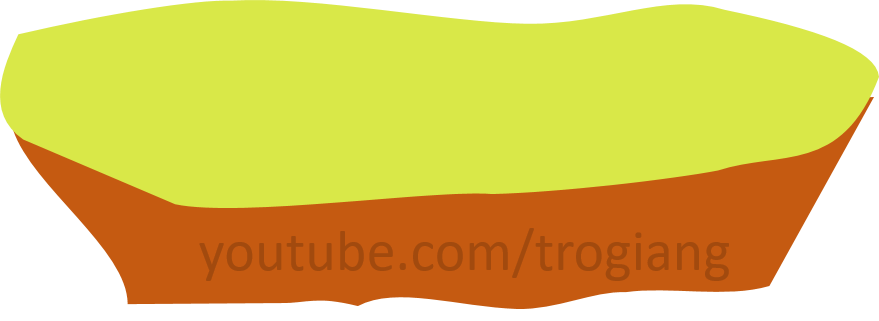 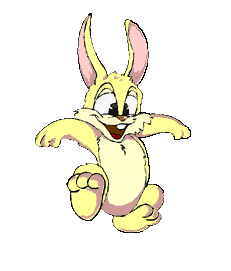 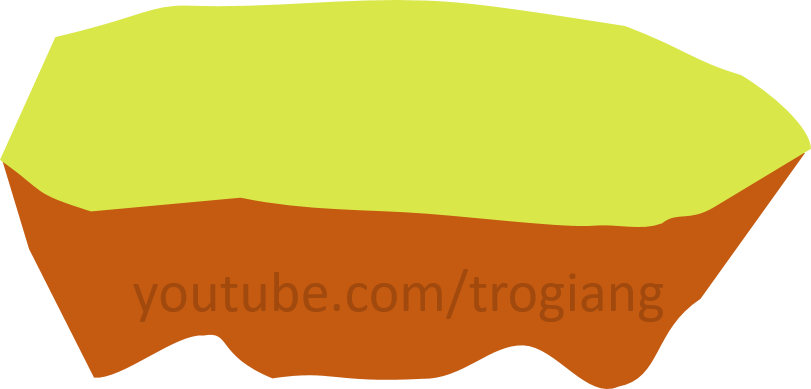 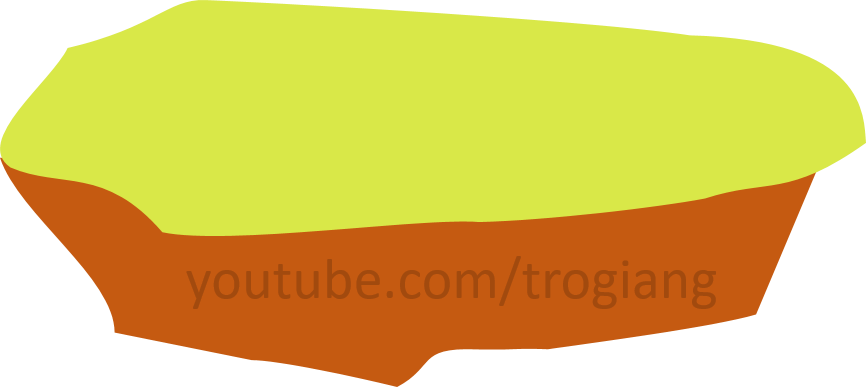 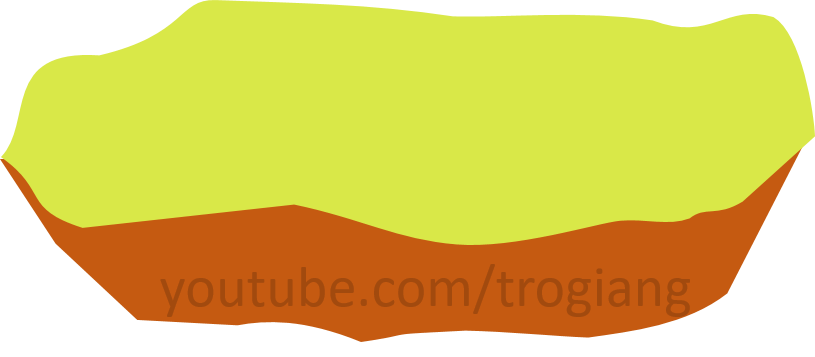 RABBIT TEAM
Question 1:
Answer
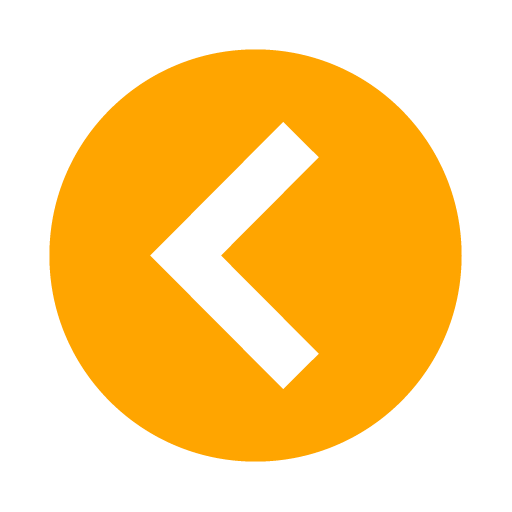 RABBIT TEAM
Question 2
Answer
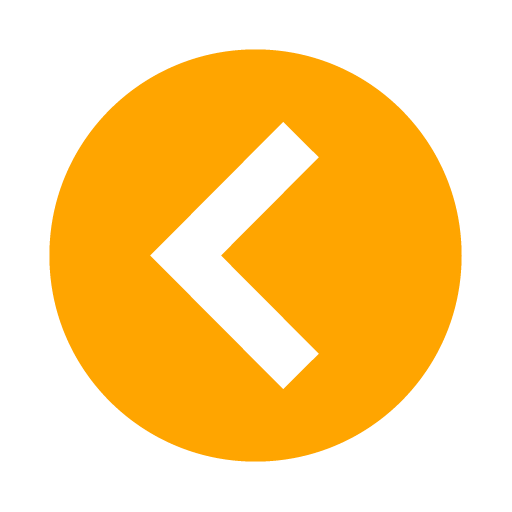 RABBIT TEAM
Question 3
Answer
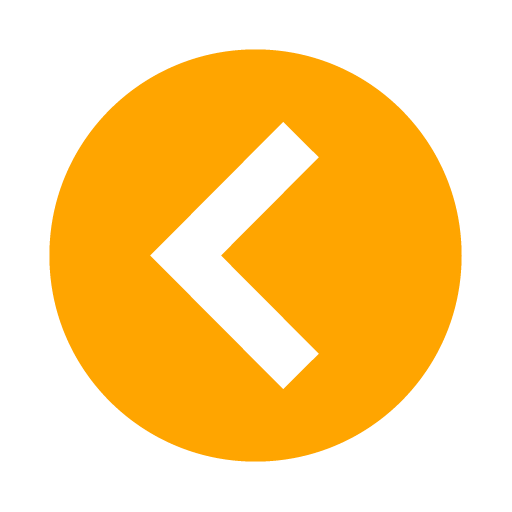 RABBIT TEAM
Question 4
Answer
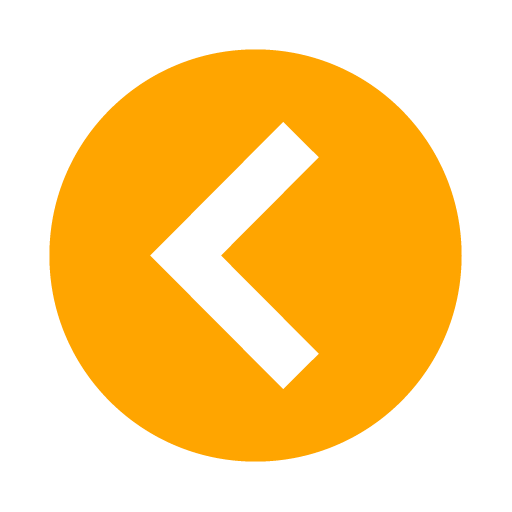 RABBIT TEAM
Question 5
Answer
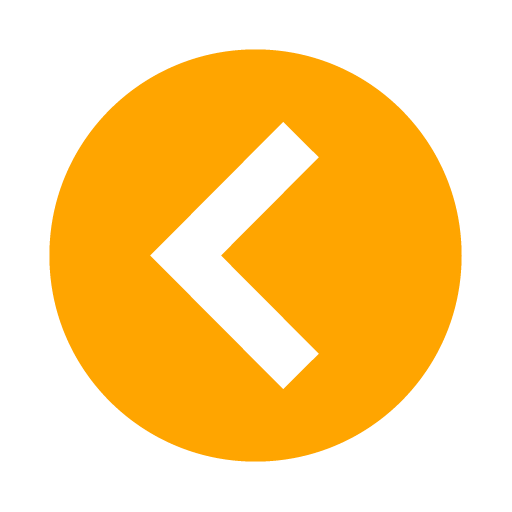 TIGER TEAM
Question 1
Answer
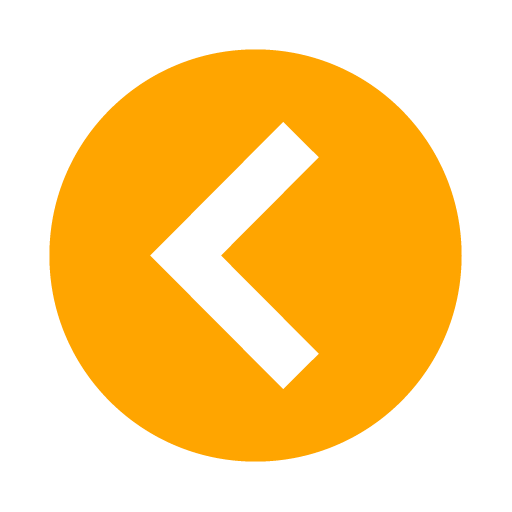 TIGER TEAM
Question 2
Answer
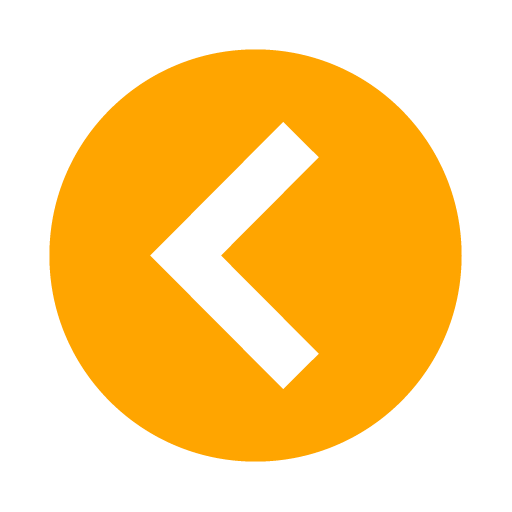 TIGER TEAM
Question 3
Answer
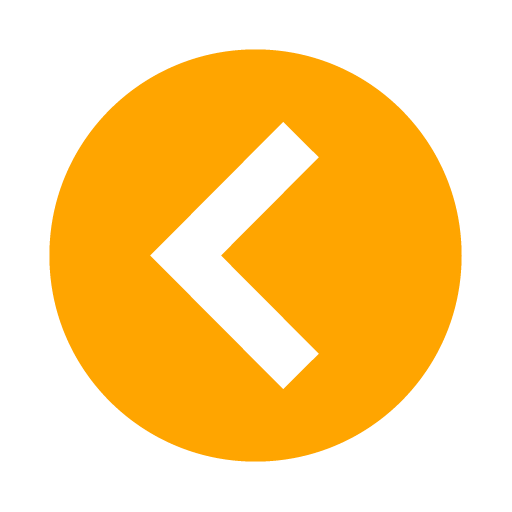 TIGER TEAM
Question 4
Answer
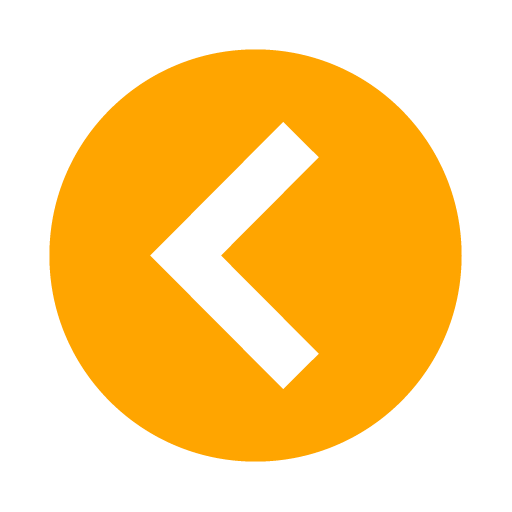 TIGER TEAM
Question 5
Answer
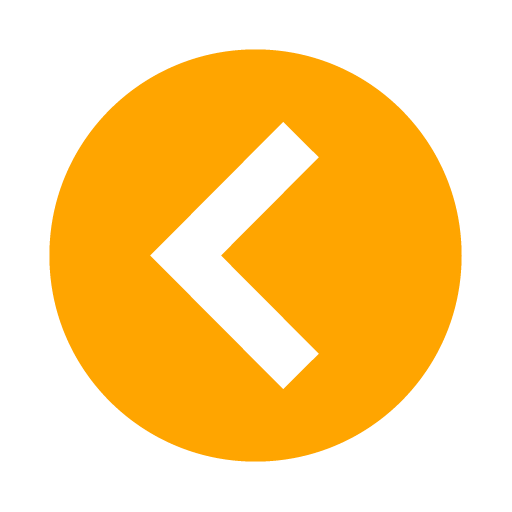 next lesson
NỘI DUNG TIẾP THEO CỦA BÀI HỌC
dạy thật tốt bạn tui nhé